Hulp bieden bij de uitscheiding
Hulp bij uitscheiding van urine en feces
Functie nieren:afvalproducten, zout en overtollig water uit het bloed te verwijderen.
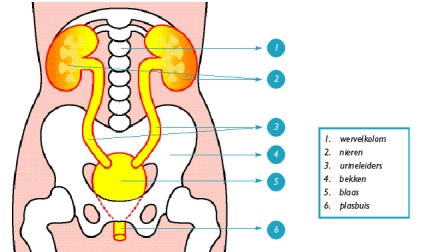 Lichamelijke aandoeningen kunnen zich uiten door afwijkende urine.
Observatiepunten zijn:
-frequenties
-hoeveelheid
-kleur
-helderheid
-geur
-manier van urineren
Urine observeren
Uitgangspunt: wat is normaal voor een zorgvrager.

Frequentie kan verhoogd zijn door:
nervositeit, blaasontsteking, zwangerschap en medicatie.
 Frequentie kan vermindert zijn door:
-nierfunctiestoornis, onvoldoende hartwerking, verlies van vocht op een andere manier.
Frequentie
Is afhankelijk hoeveel vocht je binnen krijgt.
Per 24 uur gemiddeld 1 ½ liter urine 

Geringe urineproductie: nieraandoeningen, braken, diarree en hart en vaatziekten.

Verhoogde urineproductie: Diabetes mellitus
Het kan van belang  zijn om soms 24 uur urineproductie te observeren: verzamelen van 24-uursurine.
Hoeveelheid
Verse urine is lichtgeel (kleur wordt bepaald door concentratie van opgeloste stoffen).
Wanneer urine veel water bevat: dan is de kleur licht.
Wanneer urine weinig water bevat dan is urine donker.

Volgende afwijkingen in de kleur van urine:- donkergele, donkerbruine wijst op leveraandoeningen.
-Roze, roodbruine of vleeskleurige urine: bloed in de urine.-Roodachtige urine: medicijnen of kleurstoffen van de voeding
Kleur
Urine is normaal helder.

Troebele urine wordt veroorzaakt door bacteriën, eiwitten en pus.
Helderheid
Bij urineweginfectie is de geur onaangenaam.

Bij suikerziekte kan de urine zoetig ruiken.
Geur
Gezonde mensen: urineren pijnloos en kunnen hun blaas in een keer leggen.

Het komt voor dat dat mensen niet of moeilijk kunnen urineren:
Direct na de bevalling (urinebuis opgezwollen).
Neurologische aandoeningen (dwarslaesie en open rug).
Aangeboren afwijkingen
Bij mannen met een vergrote prostaat
Manieren van urineren
Urine kan afwijkend zijn bijv.: suiker bij diabetes en eiwit bij ontstekingen.

Met teststrips kunnen afwijkingen aangetoond worden
Teststrips  of urinestick
Bij afwijkingen of soms moet je observatiegegevens altijd rapporteren
Rapportage
Sg: verstaan we het gewicht van een liter vloeistof uitgedrukt in grammen.
Met een refractometer gekeken naar de concentratie (soortelijk gewicht) van de urine
Hoe hoger de concentratie van urine hoe hoger het sg.
Het sg is laag als er veel gedronken wordt.
Bij geringe vochtgebruik wordt het hoger
Een hoge sg kan wijzen op diabetes, uitdroging, ontsteking
Een lage sg: wanneer nieren te veel water uitscheiden
Soortelijke gewicht (sg)
Voor het stellen voor een medische diagnose

Bacteriologische onderzoek: midstream-urine 

Midstream-urine: eerst geslacht wassen, de eerste urine vang je niet op, het middengedeelte wel van urine.
Laboratoriumonderzoek
De te bieden hulp is bij elke zorgvragers anders 

Privacy
Hulp bij urineren
Ondanks volle blaas kan de zorgvrager soms niet urineren, oorzaak kan zowel psychisch als lichamelijk zijn.

Afhankelijk van de oorzaak kun je maatregelen nemen:
-zo natuurlijke houding neemt bij urineren.
-waterkraan laten lopen.
-privacy
-gun de tijd.
-spoel geslachtsorganen met warm water
Niet kunnen urineren
Controleren of er urine in de blaas achterblijft bij een zorgvrager die niet of onvoldoende kan uitplassen. 

Behulp van geluidsgolven
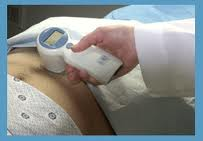 Bladderscan
Urine-incontinentie: onwilligkeurig verlies van urine ( bijv. na bevalling verzwakking van blaas).
Een op de 20 mensen lijden hieraan.
Komt ook op jonge leeftijd voor.
Schaamte en  jezelf vies voelen
Urine-incontinentie
Stress-of inspanningsincontinentie: gevolg van verslapping bekkenbodemspieren.
Urge-of aandrangincontinentie: meteen moeten plassen als er aandrang is.

Overloopincontinentie: regelmatig druppeltjes urine verliezen (oorzaak overvolle blaas, waarbij geen aandrang wordt gevoeld).

Druppelincontinentie: langdurig nadruppelen na urinelozing (vergrote prostaat meestal de oorzaak).
Vormen incontinentie
Reflexincontinentie: stoornis aan zenuwstelsel (bij verlammingen geen controle over de blaasspieren).
Incontinentie door psychische oorzaken. 
Hormonale incontinentie: menopauze.
Incontinentie bij ouderen: blaascapaciteit wordt steeds minder met de loop van jaren
Vormen incontinentie
Condoomkatheter: voorkant een opening, hier zit de slang naar urinezakje bevestigd.

Blaaskatheter: flexibele buis door 
de urinebuis in de blaas om de urine af te voeren.
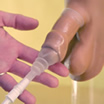 Urine opvangsysteem
Voor een langere periode
Hygiënisch werken bij het vervangen van urinezakjes i.v.m. hoge kans op urineweginfectie.

Regelmatig controleren of het urine goed loopt
Verblijfskatheter
Door de buikwand direct in de blaas is ingebracht.
Als het katheter via urineleider heel moeilijk of niet gaat, wordt supra pubis katheter ingebracht (bijv. door een vergrote prostaat). Maar ook als de zorgvrager steeds urineweginfectie heeft.
Supra pubis katheter
Uitscheiding Feces
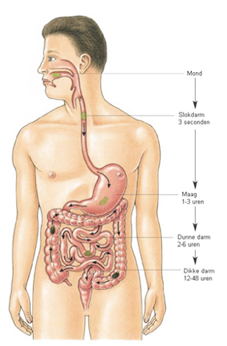 Ongeveer 75 % water
Afgeschilferd darmslijmvlies
Zouten en slijm
Bacteriën
Afvalproducten van voeding
Galkleurstof

Spijsvertering
Ontlasting bestaat uit:
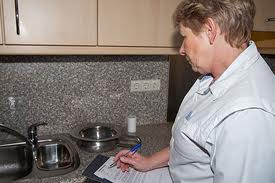 Frequentie			
Hoeveelheid
Kleur
Consistentie
Geur
Samenstelling
Feces observeren:
Frequentie is persoonsgebonden

Oorzaken van een lagere frequentie kunnen zijn:
Cellulosearme voeding
Weinig geen lichaamsbeweging
Neurologische aandoeningen
Medicamenten
Te weinig vochtopname
Lage frequentie
Oorzaken van hogere frequentie kunnen zijn
-laxerende voeding
-maagdarmstoornis
-psychische oorzaken
-laxeermiddelen
Hoge frequentie
Is afhankelijk van hoeveelheid voeding en samenstelling voeding.

De normale hoeveelheid is tussen 100 a 200 gram
Hoeveelheid
Normale kleur bruin, dit komt door galkleurstoffen.

Verschillende kleurafwijkingen:
-Stopverfkleurige ontlasting: afsluiting galwegen.
-zwarte ontlasting: gebruik bepaalde medicijnen en   bloeding hoog in het spijsvertering.
-helderrode ontlasting: bloeding laatste deel darmen.
-kleurstoffen in de voeding.
Kleur
Consistentie: vastheid van de ontlasting.
Normale consistentie is het half vast.
Is afhankelijk van de voeding.
Consistentie
Onaangename geur wijst vaak op een verkeerde of overvloedige voedingen als er bloed in de ontlasting zit.
Geur
Parasieten (lichtvormen en maden)
Ingeslikte, onverteerbare voorwerpen zoals kraken en knikkers.
Via microscoop zichtbaar:
Ziekteverwekkende micro-organismen
sporen bloed.
Samenstelling abnormale bestanddelen:
Aarsmaden
Incontinentie
Diarree
Obstipatie
Defecatieproblemen
Komen vooral bij jonge kinderen voor
Ongeveer een centimeter lange witte wormpjes
Besmettelijk (eitjes maden in de mond).

Klachten: jeuk, slapeloosheid, prikkelbaarheid, buikpijn en ontsteking vagina.

Behandeling: met medicijnen en hygiënische maatregelen
Aarsmaden
Oorzaken kunnen te maken hebben met: neurologische stoornissen, dementie, bewusteloosheid en beschadiging sluitspieren. 

De mogelijkheden om ontlasting op te vangen zijn geringer en de geur is onmogelijk te verbergen.

Soms kan een laxatieschema zorgen dat zorgvrager 24 uur of langer schoon blijft.
Incontinentie
Kan waterdun zijn en frequent

Diarree kan de volgende oorzaken hebben:
Spanningen en emoties, zorgen voor een verhoogde peristaltiek(spieren spijsvertering trekken sneller samen).

Irritaties maagdarmkanaal (ontstekingen).
Laxerende voeding (olijfolie)
Diarree
Harde en droge ontlasting

De consistentie van de ontlasting hangt van verschillende factoren af, zoals:
Vochtgebruik.
Cellulose houdt vocht vast waardoor ontlasting zachter wordt. 
Lichaamsbeweging.
Geneesmiddelen.
Bijzondere lichaamstoestanden: zwangerschap, verlammingen en aambeien
Obstipatie
Vorderen de passage van de darmen door de ontlasting.
Wanneer laxerende middelen gebruiken: als natuurlijke middelen niet helpen.
Nadelen laxerende middelen: bij langdurige gebruik de darmen niet zonder deze middelen kunnen functioneren.
 Laxantia kunnen oraal of rectaal toegediend worden. 
Belangrijk om resultaat te observeren na gebruik laxerende middelen.
Laxerende middelen
Suppositorium of zetpil met laxerende middelen. Inbrengen als iemand op de zij ligt.
Klysma: via de anus laxerende vloeistof in de darm gespoten. 
Veel gebruikte klysma’s zijn: microklysma en fosfaatklysma
Rectale laxantia
Laxerende vloeistof, is prikkelend voor de darmen.
Wordt toegepast bij verstoppingen op het laatste deel van de darmen.

Bij toedienen in de buurt van het toilet zijn.
Toedienen als de zorgvrager ligt.
Microklysma
Laxerende vloeistof Is heftiger als microklysma.
De hoeveelheid vloeistof kan variëren. 
Toedienen het best op de zij, zodat de vloeistof het verst in de darmen loopt.
Fosfaatklysma
Als laxerende middelen geen resultaat opleveren, kan het zijn dat ontlasting met vingers verwijderd moet worden. 
De behandeling alleen bij hoge uitzondering, vereist veel vaardigheden.

Is voor de zorgvrager zeer vervelend.
Ontlasting manueel verwijderen
Zijn uitgezette aderen rondom anus.
Oorzaak is meestal veel persen.
Kunnen jeuk, bloed en pijn veroorzaken.
Koude kompressen kunnen verlichting geven.

Behandeling: ontlasting zacht houden en evt. zalf of zetpillen door de arts.
Aambeien of hemorroïden